1
Министерство сельского хозяйства Российской ФедерацииФедеральное государственное бюджетное образовательное учреждение высшего профессионального образования «Белгородская государственная сельскохозяйственная академия имени В.Я. Горина»
ОТЧЁТ
о работе отдела по работе с грантами 
и внедрению инновационных научно-образовательных технологий за 2013-2014 г.
Перспективы и планы на 2015 г.
Начальник отдела - Литвинов Юрий Николаевич
Ведущий специалист – Навальнева Ирина Алексеевна
Майский, 2014 г.
2
Концептуальная работа
Подготовлена и доложена на Учёном совете академии Концепция инновационной деятельности академии. Для реализации Концепции необходимо активное развитие институциональной инновационной инфраструктуры Академии, содействующей развитию деятельности в области науки и инноваций.

Важным элементом инновационной инфраструктуры является отдел ГиВИНОТ. В его задачи входит:

Организация работ по привлечению средств на выполнение НИР из бюджетных (Федеральные целевые программы, Ведомственные целевые программы и др.) и внебюджетных (хоздоговоры, гранты, средства спонсоров и др.) источников.
Перспективное и текущее планирование участия структурных подразделений академии в программах, проектах, конкурсах на получение грантов.
Организация информационно-аналитического поиска программ и конкурсов на получение грантов в области научно-исследовательской и инновационной деятельности.
Координация связей академии с научными фондами и иными грантообразующими организациями.
Организация информационной работы в академии по привлечению структурных подразделений, сотрудников, преподавателей, аспирантов и студентов к участию в программах, конкурсах на получение грантов.
Создание заявок общевузовского значения на участие в программах и получение грантов по поручению проректора по инновационной деятельности и коммерциализации технологий.
3
Концептуальная работа
Руководство оформлением документации, входящей в состав конкурсных заявок на участие академии в научных, образовательных и инновационных программах, проектах и конкурсах на получение грантов.
Оказание консультационной и методической помощи преподавателям и сотрудникам академии при оформлении ими заявок для участия в конкурсах на получение грантов.
Контроль процесса регистрации оформленных, а также поддержанных заявок научных подразделений и сотрудников академии на получение грантовой поддержки.
Систематический контроль над своевременностью и правильностью предоставления структурными подразделениями академии отчетов в организации, осуществляющие грантовую поддержку проектов.
Анализ участия структурных подразделений академии в научно-исследовательских и инновационных программах, выполнения конкурсных проектов.
Обобщение опыта работы структурных подразделений и сотрудников академии по подготовке и продвижению научно-исследовательских проектов в грантообразующие организации.
Составление выборочных и итоговых отчетов об участии сотрудников академии и структурных подразделений в научных конкурсах и программах отечественных и зарубежных фондов, организаций и ведомств.
4
Организационно-методическая работа
Проведена организационная работа по созданию отдела.
Подготовка документов регистрации и лицензирования научного журнала академии «Инновации в АПК: проблемы и перспективы» 
Организован Совет по инновационной политике (положение о Совете, состав, задачи и функции).
Создан раздел на сайте академии «Инновационная деятельность».
Проведено совещание с руководителями лабораторий о грантозаявительной деятельности и публикационной активности.
Проведены консультации с грантозаявителями.
Для повышения публикационной активности в международных источниках в деканаты передан список журналов Scopus и Web of Science для публикации результатов своих исследований.
Совместно с международным отделом проведено совещание с ППС и аспирантами по конкурсам и грантам на стипендии, зарубежные практики.
Проведена выставка инновационных разработок БелГСХА в рамках XVIII международной научно-практической конференции.
5
Повышение квалификации
Активное взаимодействие с Департаментом внутренней и кадровой политики Белгородской области и Управлением международными связями РГАУ-МСХА имени К.А. Тимирязева..
Сотрудники отдела во главе с проректором по ИД и КТ Дорофеевым А.Ф. провели встречи с коллегами из других вузов по обмену опытом и совместной грантовой работе (НИУ БелГУ, БГТУ им. Шухова, БИ искусства и культуры). 
Ведущий специалист отдела Навальнева И.А.
- посетила информационную сессию, посвященную программе Erasmus+, проходившую в г. Москва в ФГБОУ ВПО «Московский государственный университет геодезии и картографии (МИИГАиК)».
- участвовала в Салоне-выставке по изобретениям и инновационным технологиям «Архимед», а также научно-практической конференции «Патентно-информационные ресурсы инновационного развития экономики России», по вопросам интеллектуальной собственности, организации МИПов и др. (г. Москва).
В рамках внедрения инновационных научно-образовательных технологий организована и осуществлена поездка в рыбхоз (с. Великомихайловка Новооскольского района) в со студентами технологического факультета для ознакомления с новыми технологиями инкубации икры рыб (Литвинов Ю.Н.).
6
Заявочная активность лабораторий академии в 2014 г.
7
Заявочная активность факультетов академии в 2014 г.
8
КОЛИЧЕСТВО ПОДАННЫХ ЗАЯВОК НА ГРАНТЫИ КОНКУРСЫ В 2014г.
9
Участие в заявочных компаниях преподавателей академии В 2014 г.
10
Фонды/грантовые программы и состояние заявок
11
Задачи на предстоящий период:
- необходимо повысить публикационную активность учёных в журналах, входящих в международные базы данных;
-  для повышения грамотности и культуры оформления заявок необходимо проводить семинары и индивидуальные консультации с ППС и аспирантами;
- постоянный мониторинг грантовых программ и фондов (слайд);
- в настоящее время готовятся заявки на 10 грантов;
- подготовлен Регламент работы отдела.
12
Регламент работы отдела на 2014 г.:
13
Регламент работы отдела на 2015 г.:
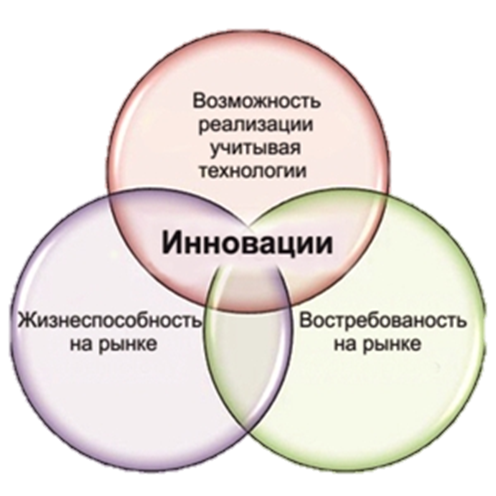 14
Спасибо за внимание!!!